«Готовность  ребёнка к обучению в школе»
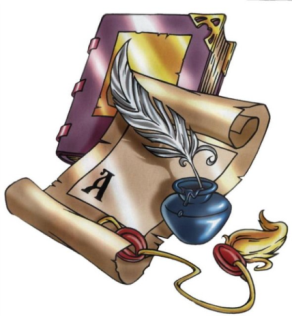 Основная цель дошкольного воспитания - всестороннее развитие личности ребёнка в соответствии с требованиями ФГОС ДО, развитие способностей (познавательных, коммуникативных, творческих, регуляторных(т.е соблюдение определенных правил поведения), которые реализуются через разнообразные виды детской деятельности: игровой, учебной, художественной, двигательной,  трудовой.
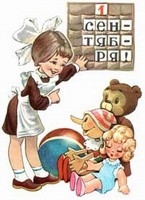 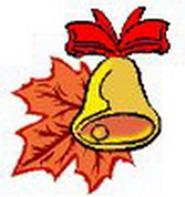 Готовность к школе -
это не только набор определенных умений и навыков, которые должны быть сформированы у ребенка к 6-7 годам.

 Готовность к школе включает в себя несколько компонентов
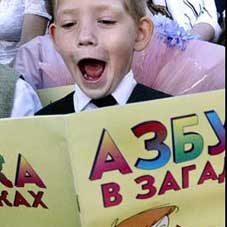 Компоненты готовности
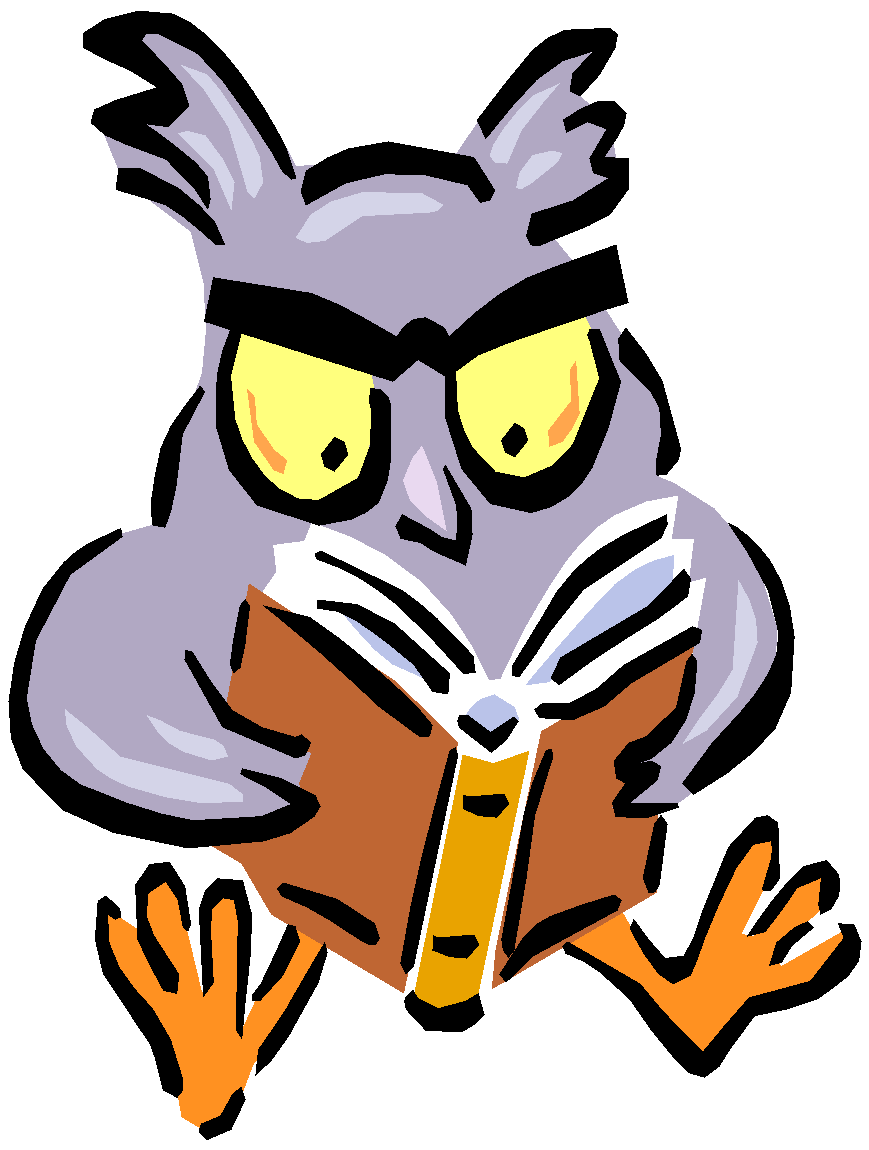 Психологическая готовность
Мотивационная, интеллектуальная, эмоционально-волевая, коммуникативная
 Физическая готовность
	Здоровье, моторика рук, движения, возраст
 Педагогическая готовность
Чтение, счет, учебные умения
Психологическая готовность
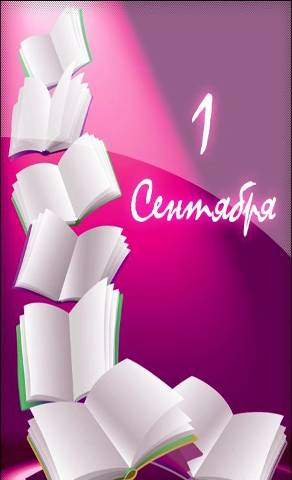 Необходимый и достаточный уровень психического развития ребенка для освоения школьной учебной программы в условиях обучения в коллективе сверстников.
          Один из важнейших  итогов психического развития в период дошкольного детства.

Залог быстрой и безболезненной адаптации в начале учебного года.
Успешное усвоение школьного материала.
Высокая мотивационная     готовность
Наличие у ребенка познавательных интересов: 

любит книги;
адекватная самооценка;
любит решать задачки и кроссворды и др. интеллектуальные задания;
любознателен;
 задает много вопросов.
«Социальная позиция школьника»
Сформированность «социальной позиции школьника»:

Понимание  необходимости учения и того, что учеба отличается от игры, она требует ответственности и серьезности.

Эмоционально –благополучное отношение к школе.
Интеллектуальная готовность
Ориентировка ребенка в окружающем.
Запас знаний, усвоенных в системе.
Желание узнавать новое, любознательность.
Развитие образных представлений.
Развитие речи и мышления в соответствии с возрастной нормой.
Смысловое запоминание.
Эмоционально-волевая готовность
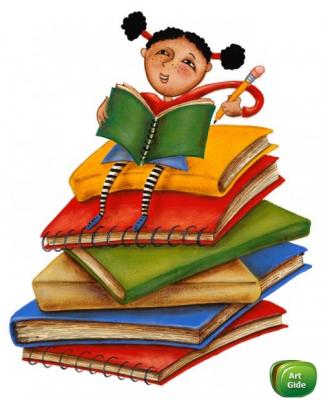 Способность управлять своими эмоциями и поведением.
Умение организовывать рабочее место и поддерживать порядок в нем.
Стремление преодолевать трудности.
Стремление к достижению результата своей деятельности.
Коммуникативная готовность
Это умение ребенка строить свои взаимоотношения с другими людьми:

играть и общаться с другими ребятами;
быть включенным в детский коллектив и уметь жить по его законам;
общаться со взрослыми людьми, соблюдая правила культурного обращения;
доброжелательность и отсутствие агрессивности.
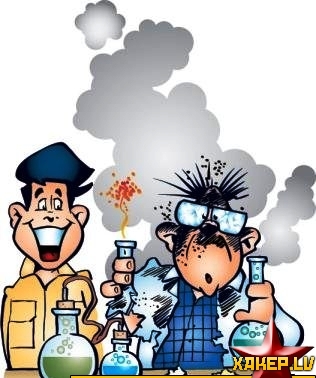 Физическая готовность
Состояние здоровья.
Физическое развитие.
Развитие анализаторных систем.
Развитие мелких групп мышц.
Координация движений в соответствии с возрастной нормой.
 Готовность организма ребенка к  учебным нагрузкам.
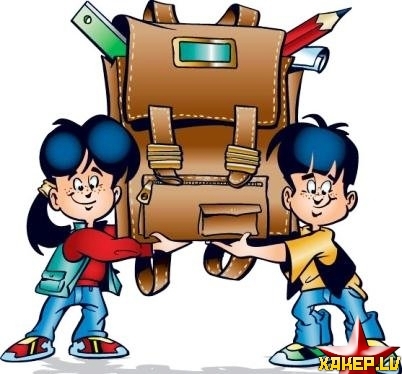 Возраст поступления в школу
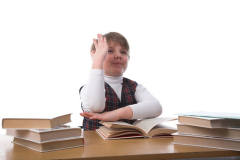 В настоящее время в 1 класс поступают дети, достигшие 6 лет и 6 месяцев.

Главное отличие – у шестилетнего ребенка переход от игровой деятельности к учебной идет медленнее.
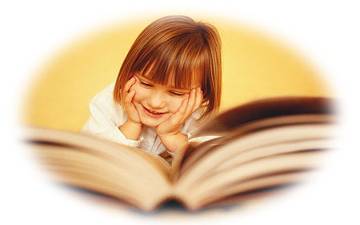 Образовательные сайты по подготовке и диагностике готовности ребенка к школе
http://www.teremoc.ru/
Предложите ребенку пройти интерактивный тест.
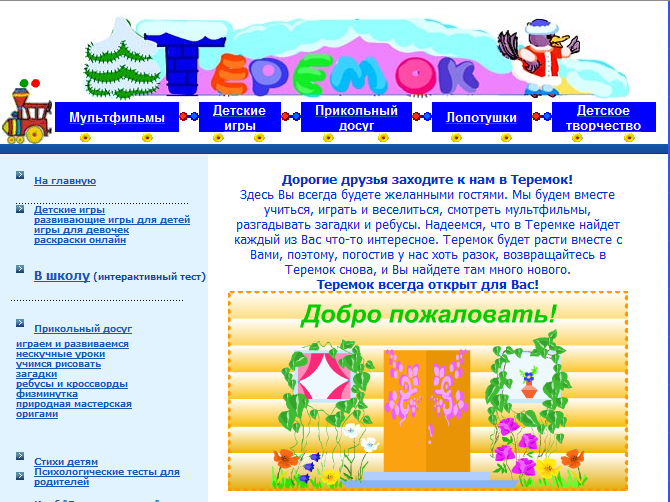 Перечень документов, необходимых для записи детей в ПЕРВЫЙ класс:


1. Заявление родителей. 
2. Справка с места жительства о прописке ребёнка. 
3. Паспорт одного из родителей. 
4. Свидетельство о рождении ребенка (копия).
5. Копия медицинского страхового полиса ребёнка. 
6.Медицинская карта ребенка, в которой имеются сведения о состоянии здоровья ребенка и заключение о возможности обучения в массовой школе.
Какие книги и пособия Вам помогут 
в подготовке ребенка к школе?
О. В. Узорова, Е. А. Нефедова «350 упражнений для подготовки детей к школе». М.: Премьера, 2001г.
Л.Ф. Тихомирова. «Логика. Дети 5-7 лет". Ярославль, 2000 г.;
Ю. В. Давыдова. «Как подготовить ребенка к школе". М.: Эксмо, 2008г.
ЖЕЛАЕМ ВАМ ТВОРЧЕСКИХ  УСПЕХОВ И ДОСТИЖЕНИЯ ВЫСОКИХ РЕЗУЛЬТАТОВ В ПОДГОТОВКЕ ДЕТЕЙ 
К ШКОЛЕ!!!
Играйте с детьми, общайтесь с детьми, помогайте детям!!!
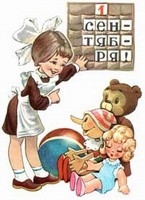